আজকের ক্লাসে সবাইকে                                          শুভেচ্ছা
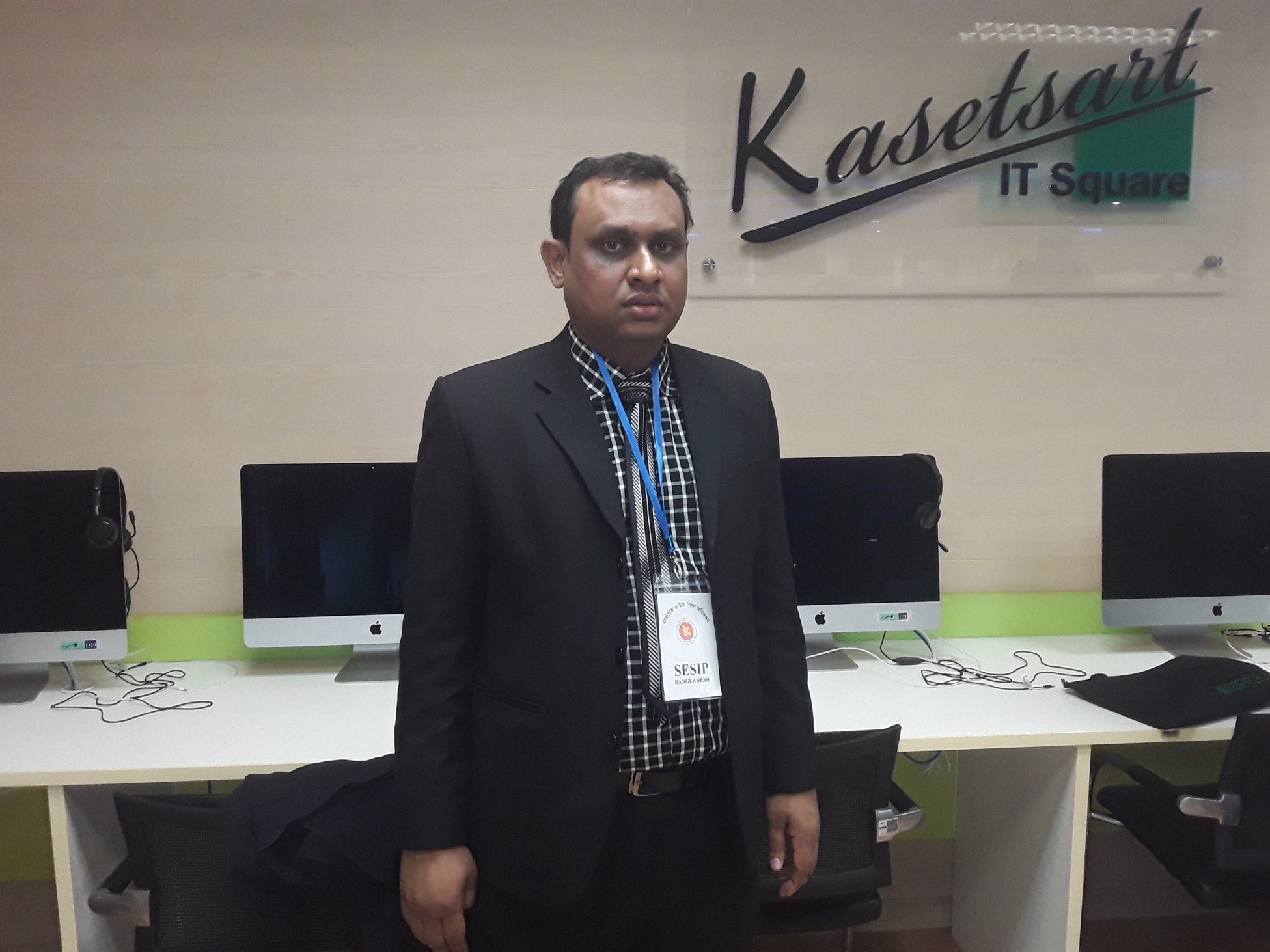 পরিচিতি
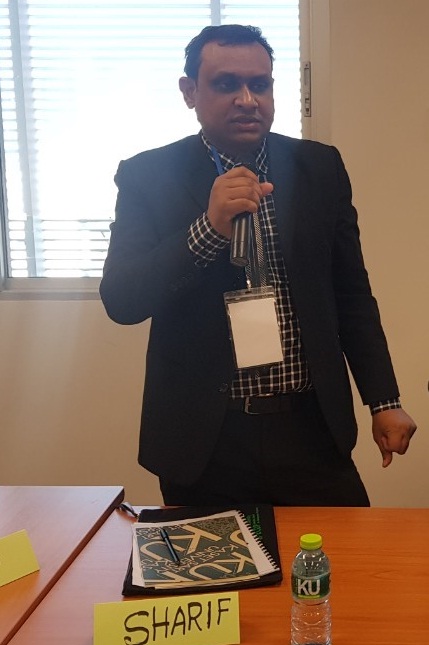 Sharif  Miah         
Assistant Teacher
Paikara  M.U. High School
Kalihati , Tangail
Mobile : 01719460514
Email : sharifsgbd@gmail.com
শ্রেণি		: 6ষ্ঠ
বিষয়		: তথ্য ও যোগাযোগ প্রযুক্তি 
অধ্যায়		: প্রথম
পাঠ		: 4র্থ
[Speaker Notes: Introduction of the teacher and the class.]
দেখে চিন্তা করে বল
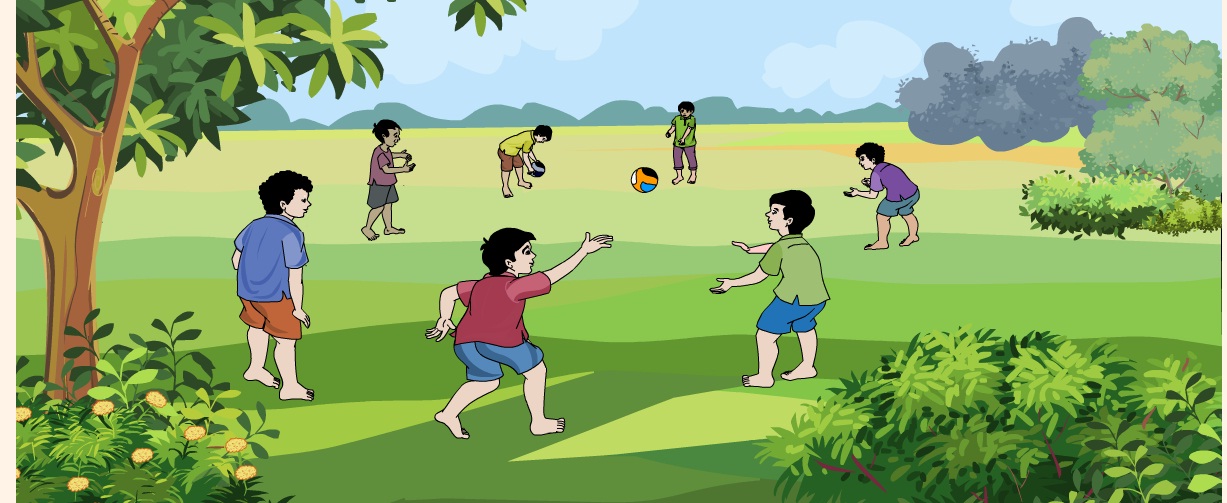 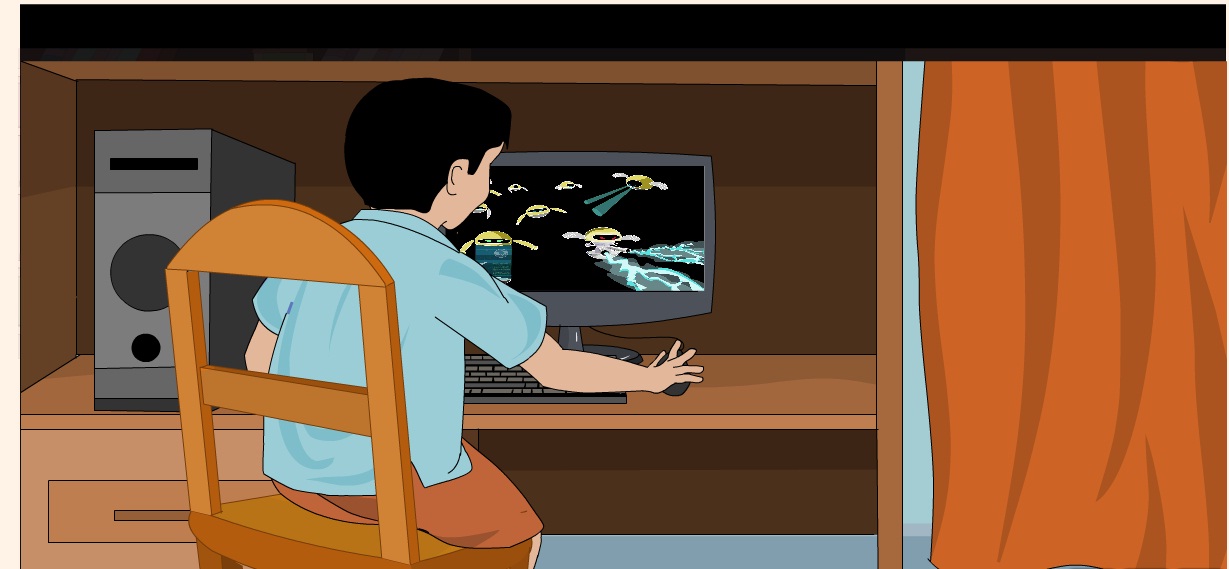 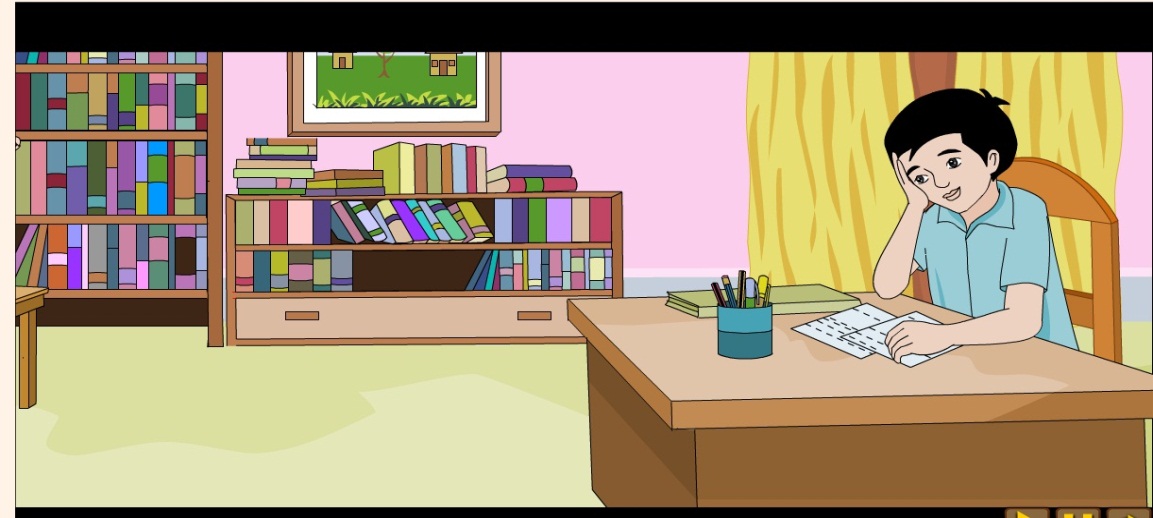 আজকের পাঠের বিষয়
তথ্য ও   যোগাযোগ প্রযুক্তির  ব্যবহার।
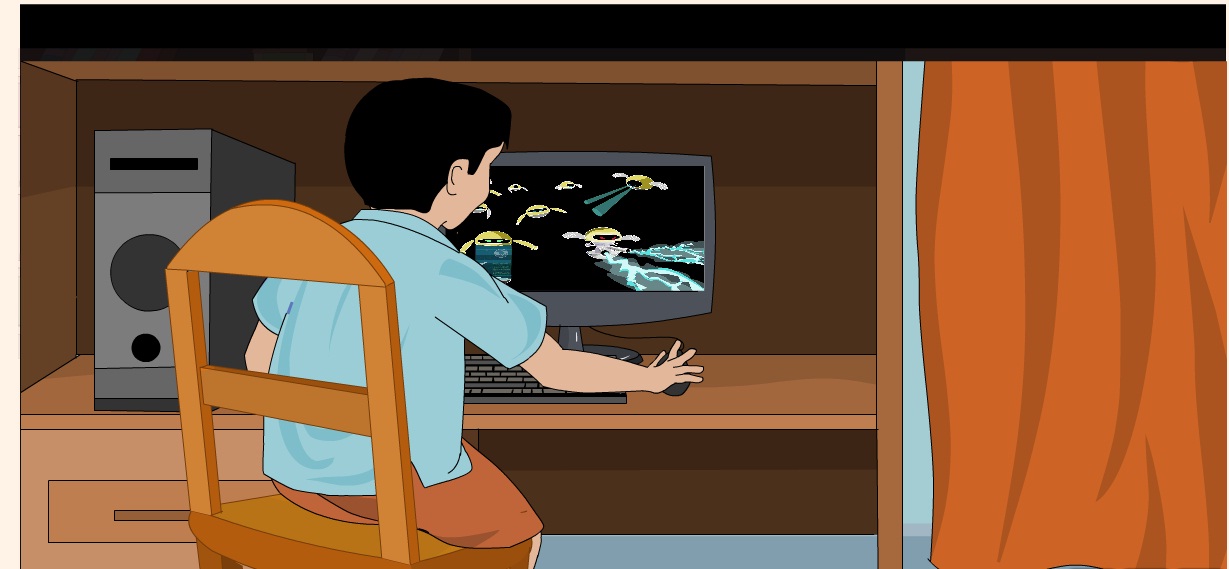 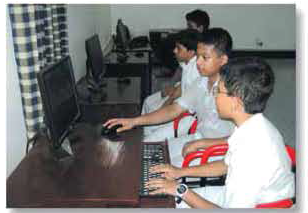 শিখনফল
এই পাঠ শেষে শিক্ষার্থীরা…
1। ব্যক্তিগত বা সামাজিক ক্ষেত্রে তথ্য ও   যোগাযোগ প্রযুক্তি  ব্যবহার
 কি তা বর্ণনা করতে পারবে।
2।  বিনোদনের ক্ষেত্রে প্রযুক্তি  ব্যবহার বর্ণনা করতে পারবে।
3।  কি মাত্রা তথ্য প্রযুক্তি ব্যবহার করতে হবে তা  বর্ণনা করতে পারবে।
পাঠ্য বইয়ে  কি  লেখা  আছে  তা  একটু  পড়ে  নিই।
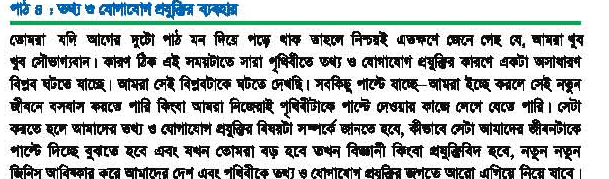 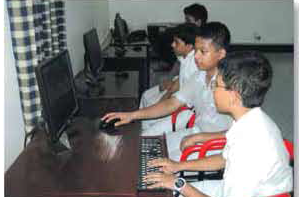 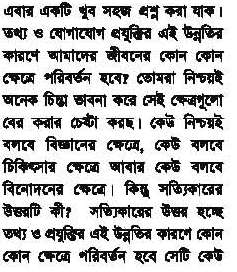 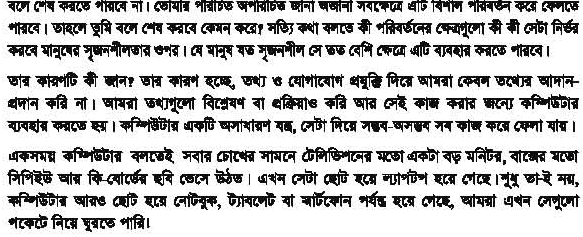 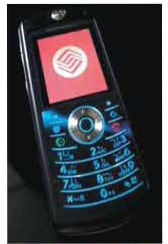 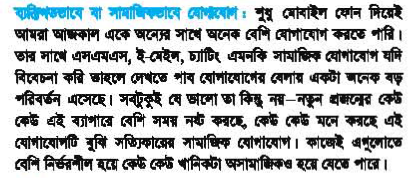 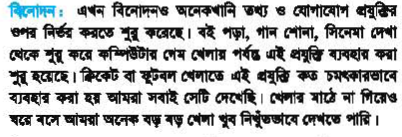 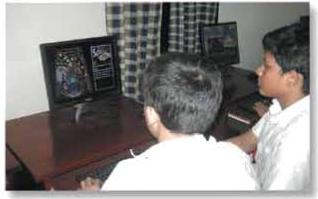 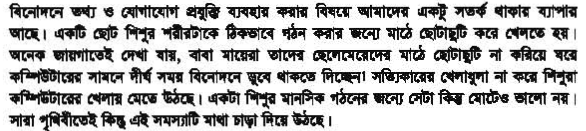 কিছু  গুরুত্ব পৃর্ণ   শব্দ   জেনে নিই।
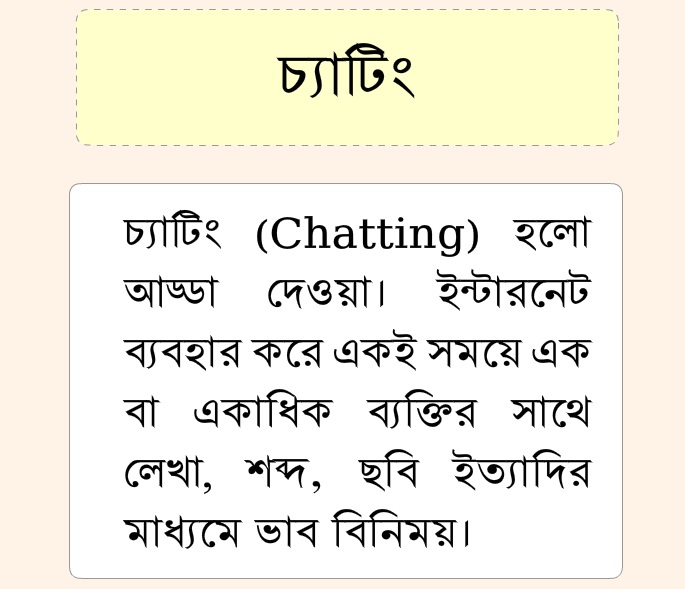 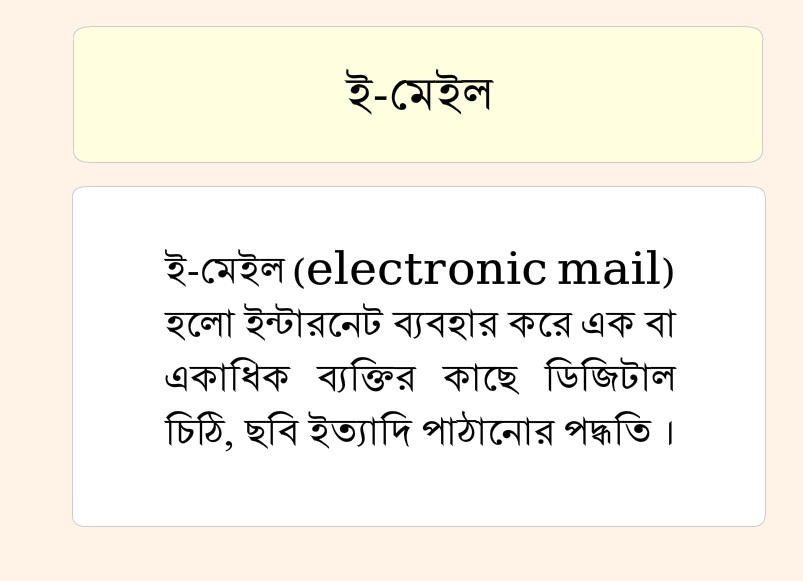 নোট বুক
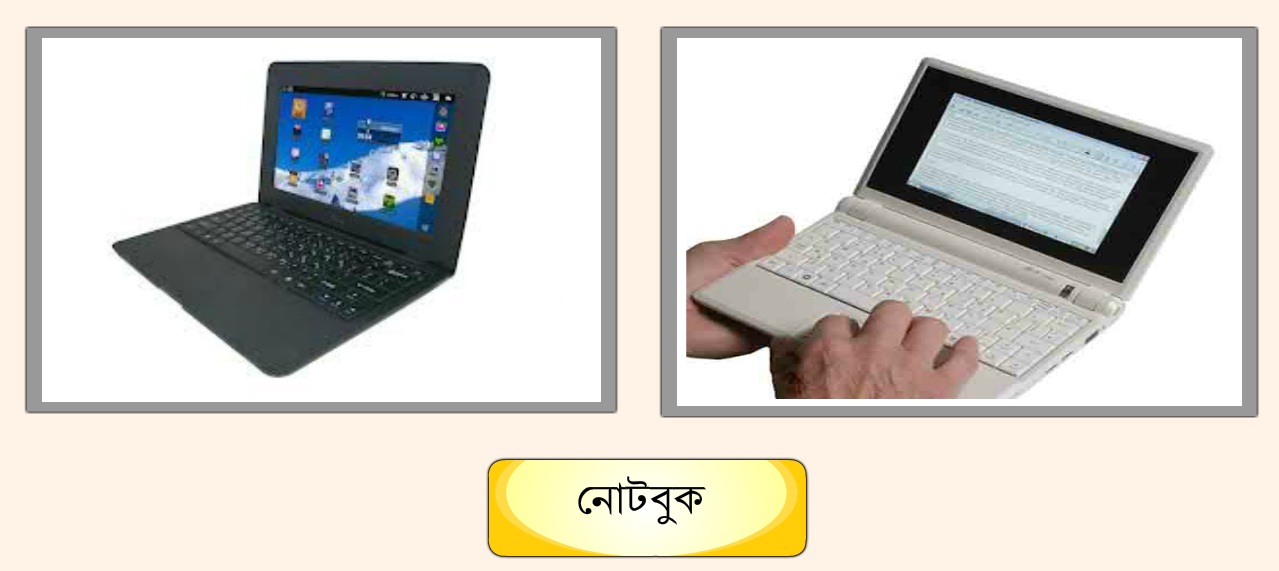 ট্যাবলেট
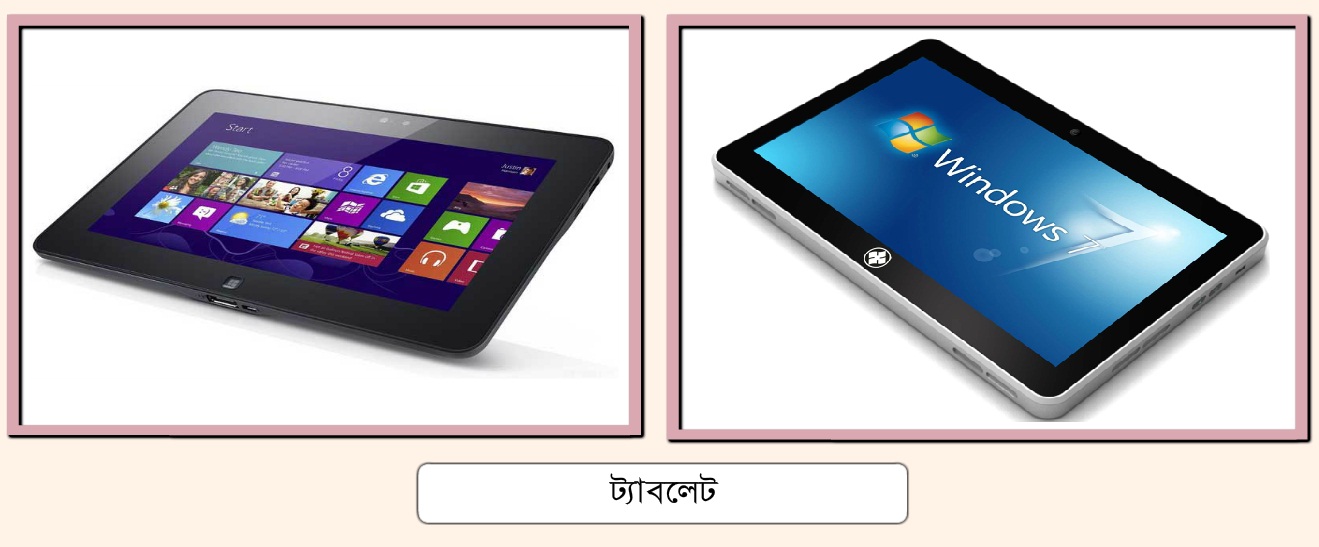 স্মার্টফোন
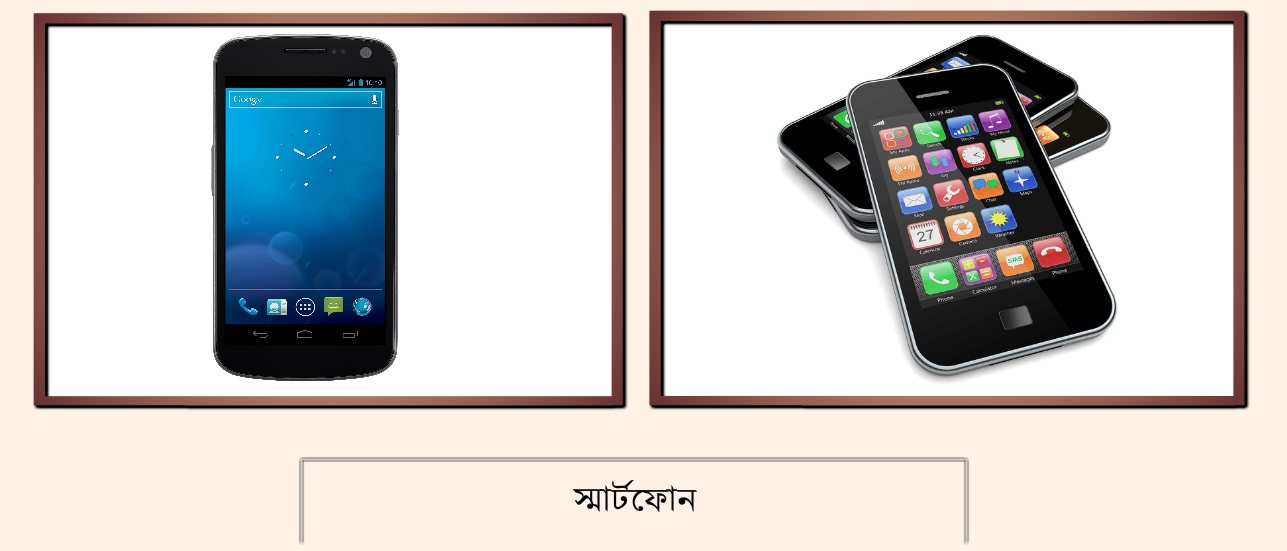 একক কাজ
অতিরিক্ত  কম্পিউটার গেম  খেললে কি কি অসুবিধা হয়?
দলগত কাজ
কম্পিউটার গেম খেলা পক্ষে ও
 বিপক্ষে পাঁচটি করে ‍যুক্তি দাও?
বাড়ির   কাজ
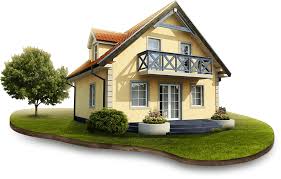 তোমাদের  বন্ধুদের মধ্যে  কে কে মাঠে খেলে 
ও কে কে কম্পিউটার গেম খেলে তাদের ম ধ্যে
 কি সুবিধা ও অসুবিধা  হয়।
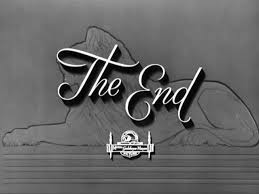